‘Inverse’ views of evolution of large scale structure during reionization
 Neutral intergalactic medium via HI 21cm line observations = consequence
 Galaxies which drive reionization = sources
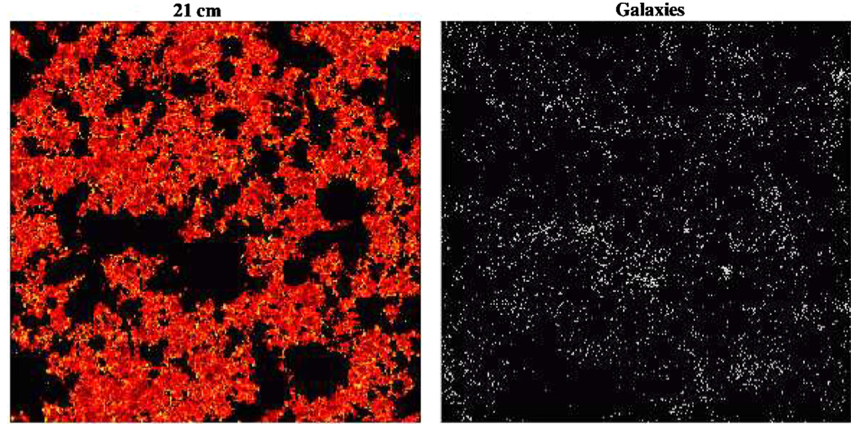 z~ = 7.3
20mK
Lidz et al. 2009
130 cMpc ~ 1o
Inverse Views of the Universe: Neutral IGM vs. galaxies
Power
 Complete view of physics: sources of reionization and their impact on the IGM 
 Cross correlation  of HI 21cm signal with galaxy distribution mitigates  large (but independent) systematic errors (eg. foregrounds) in each measurement (Lidz ea)
 Challenge: Problematic to match very (very) large scale of HI measurements with classical galaxy surveys
 HI 21cm experiments cover  100 to 1000 deg2    and  z range ~ 6 to 10 
 z>6 galaxy surveys by JWST/ALMA have FoV ~ arcmin,  dz < 0.5
 Solution: Intensity mapping of the aggregate CO emission from the galaxies that reionize the Universe
Galaxy distribution
 Classical method: one galaxy at time, eg. SDSS 2e7 galaxies 
 Intensity mapping: low spatial and spectral resolution imaging of summed signal from aggregates of thousands of galaxies on Mpc scales (tens of arcmin).
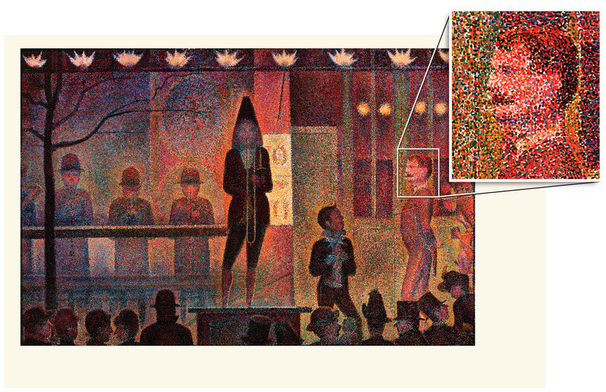 Classic galaxy surveys (eg. SDSS)
Intensity mapping
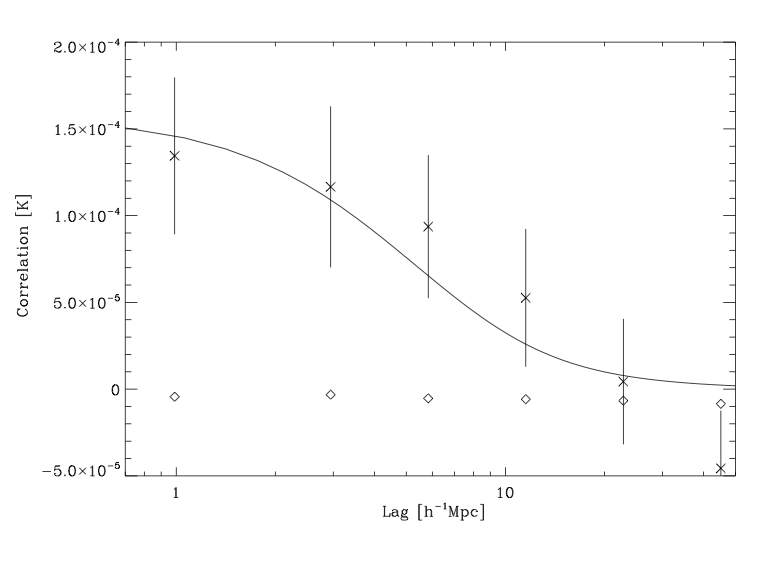 GBT IM of LSS in HI at z ~ 1
Chang ea 2010, Nature
Optical-21cm cross correlation
850MHz, 15’ res, 1000 km/s/ch
 Cross correlation with DEEP2 galaxy survey => Detection! = aggregate HI signal from galaxies on Mpc scales. 
 First detection of HI 21cm emission at substantial redshift => confirms DLA HI mass density
 Promise of mapping large scale structure at high redshift, such as the Baryon Acoustic Oscillations
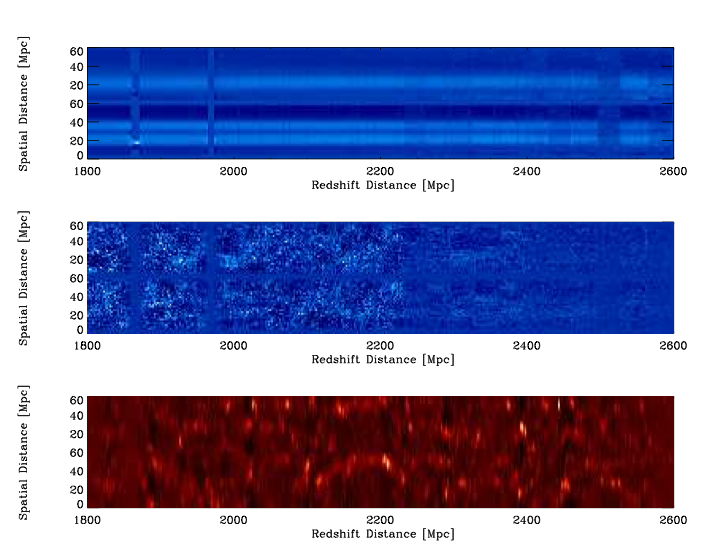 CO intensity mapping: dominant tracer of molecular gas in galaxies  (Carilli 2011) 

Predicted mean sky brightness temperature in 3 simple steps
1. Cosmic star formation rate density required to reionize the IGM using mean baryon density (Haardt & Madau, Bunker et al.) 


 fescuv = ionizing photon escape fraction ~ 0.06 (MW), up to 0.2 for z~3 LBGs
 C = IGM clumping factor (recombinations) = 5 to 30 (simulations)  
 Strong increase with z due to increase in mean cosmic baryon density
2. Conversion of star formation rate to IR luminosity based on known properties of galaxies (eg. Kennicutt 1998 and many others)
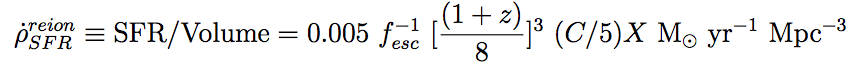 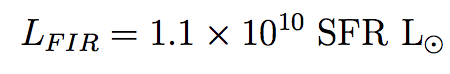 Predicted Mean CO Brightness Temperature

3. Conversion of IR luminosity to CO luminosity based on known properties of galaxies (‘K-S law’; Daddi et al. 2010)
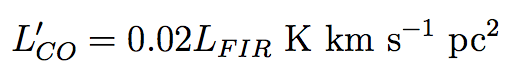 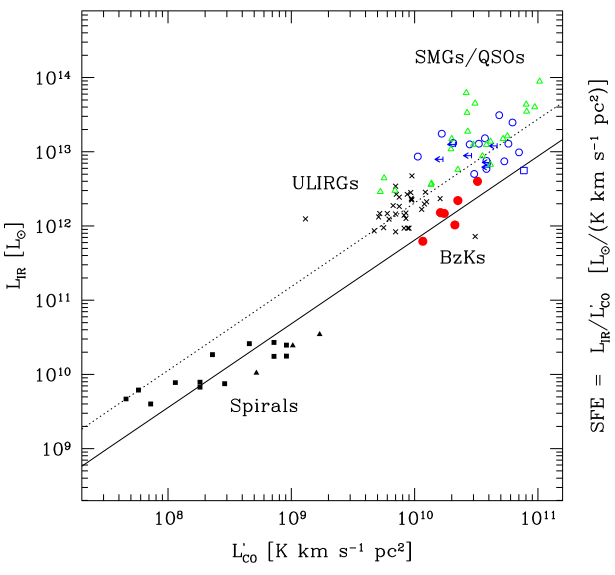 Roughly linear relationship between L’CO and LFIR for disk galaxies at low and high z
 Similar slope for merger driven starbursts, with different normalization
 Disks likely dominate cosmic star formation rate density
Doing some cosmic algebra => mean brightness temperature of CO emission from the galaxies that reionize the neutral IGM at a given redshift

[Not what we expect to see at all redshifts, but what is required to have reionization occur at that redshift.]
<TBsky>z=8 = 1.1 (0.1/fesc)-1  (C/5)  uK
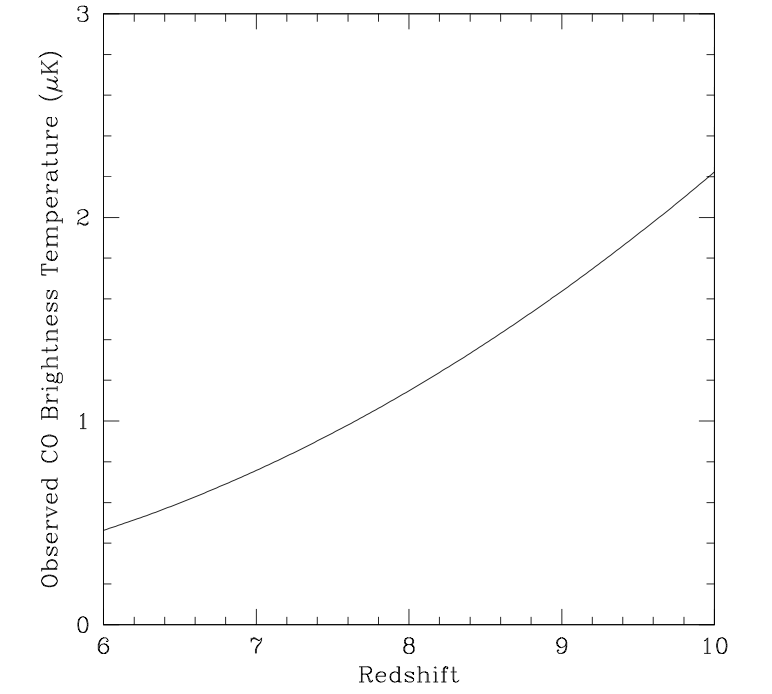 (1+z)3
Major uncertainties: 

 fesc  – calibrated with JWST observations of 1st galaxies
 C – get handle via HI 21m observations (21cm forest absorption?)
 Line confusion (30GHz = CO 2-1 z=6.7 or 1-0 at z=2.8): requires dual frequency, cross correlation experiment (eg. 15 and 30GHz). Cross correlation with 21cm will also help (Gong, Visbal)
 Early production of CO and dust (SFR – FIR – L’CO relationships)
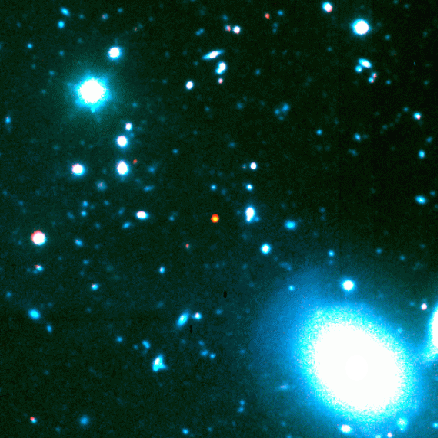 Early production of dust + CO: detections of 8 quasar host galaxies at z~6  
M(dust) ~ 108Mo, M(H2) ~ 1010 Mo
z=6.42
0.15” TB ~ 25K
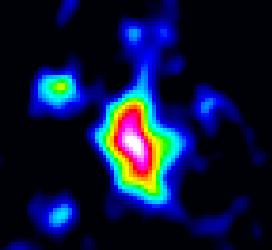 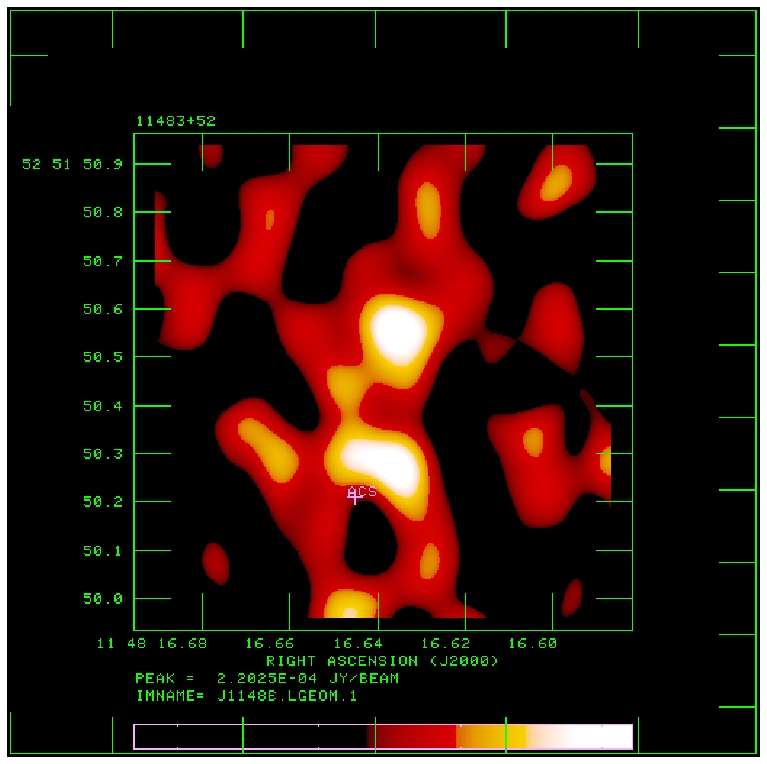 CO3-2 VLA
PdBI
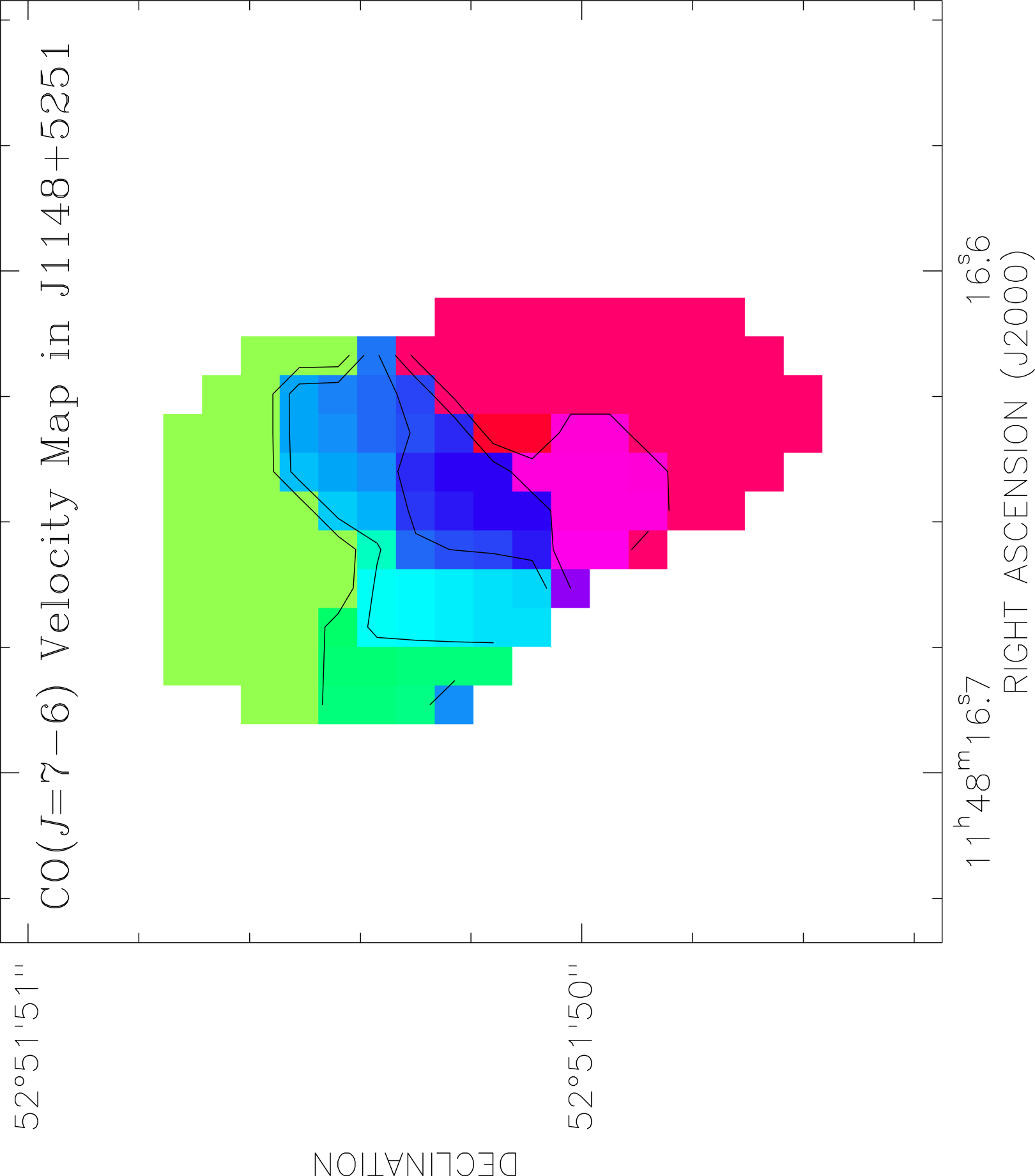 -150 km/s
7kpc
1” ~ 5.5kpc
+
+150 km/s
SFR – FIR – L’CO relationships can be calibrated with ALMA/EVLA/JWST observations of representative z>6 galaxy samples.
Gong et al.: numerical prediction of TB
 Obreschkow & Rawlings CO galaxy catalog based on Millenium simulations
 <TB>z=7 = 0.1 and 0.7uK
 Fluctuations on 10’ scales are factor few smaller
 CO auto-power spectrum can be detected at 40σ
 CO-HI cross power spectrum: errors dominated by HI measurements!
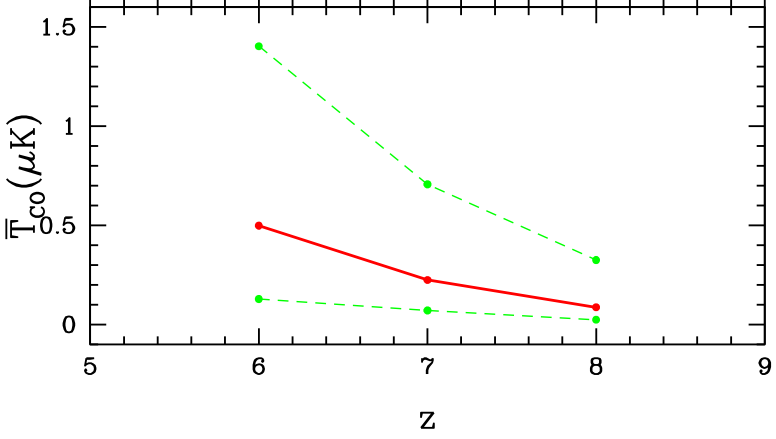 HI-CO cross
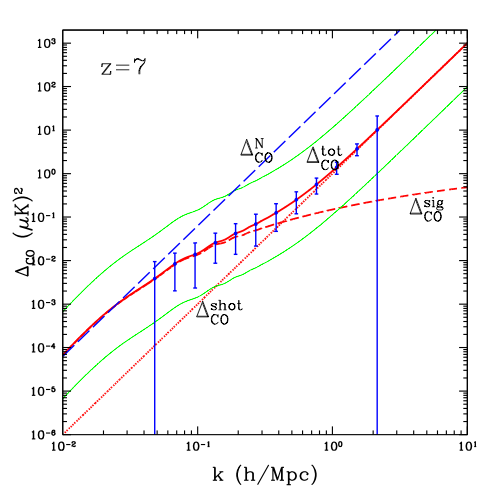 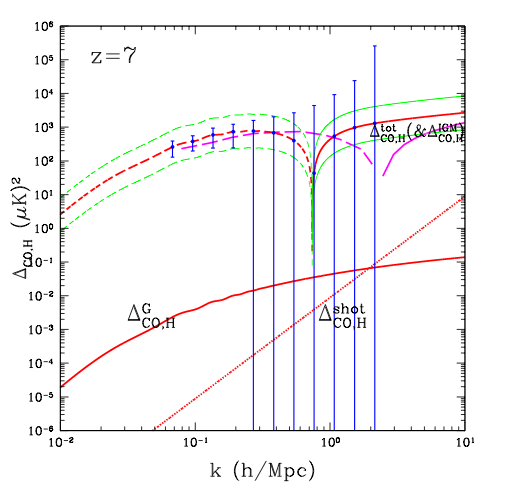 CO auto
7’
Specs: Radiometry equation
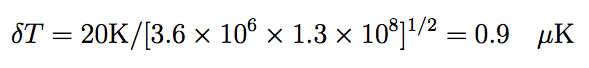 COIM: Experimental parameters (to match HI 21cm)
Observing frequencies: 10 to 45 GHz, BW > 1GHz 
 0.1 to 1 uK sensitivity
 Angular resolution ~ 1’ to 10’
 spectral resolution ~ 100MHz ~ 1500 km/s
 FoV > 25 deg2   (LOFAR)
Gong experimental parameters: 
 1000 elements of  0.7m diameter  (area = 385m2; element FoV = 2o)
 BW = 1 GHz, channel = 30MHz
 Interferometer spacings from 0.7m to 25m (resolution ~ 3’)
 20K system at 15 GHz 
 3000hrs  (mosaic?)
KISS study group: CO and [CII] IM during reionization
Righi ea 2008; Gong et al. 2010; Carilli 2011
Furlanetto et al. 2011; Visbal & Loeb 2010
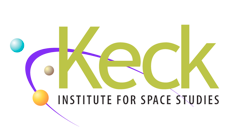 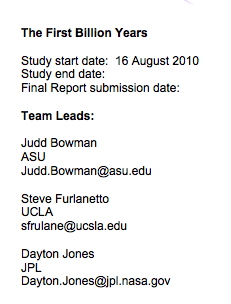 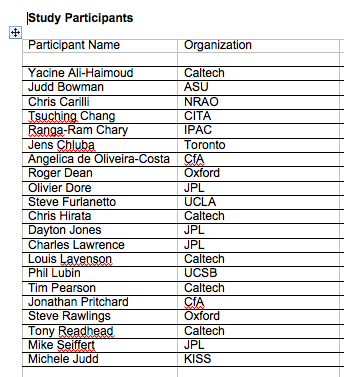